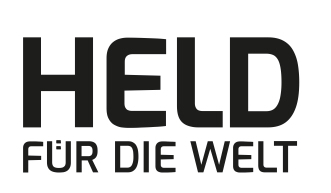 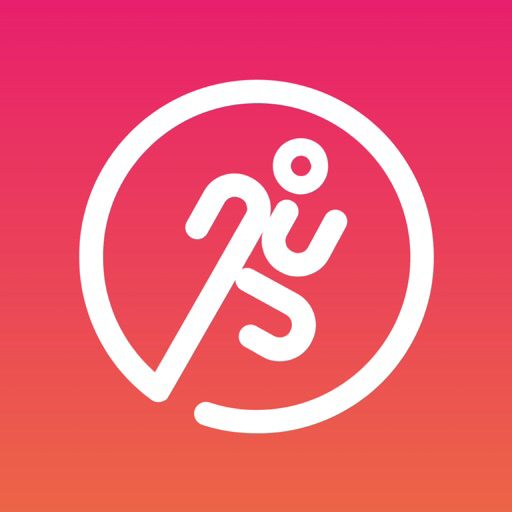 Held für die Welt
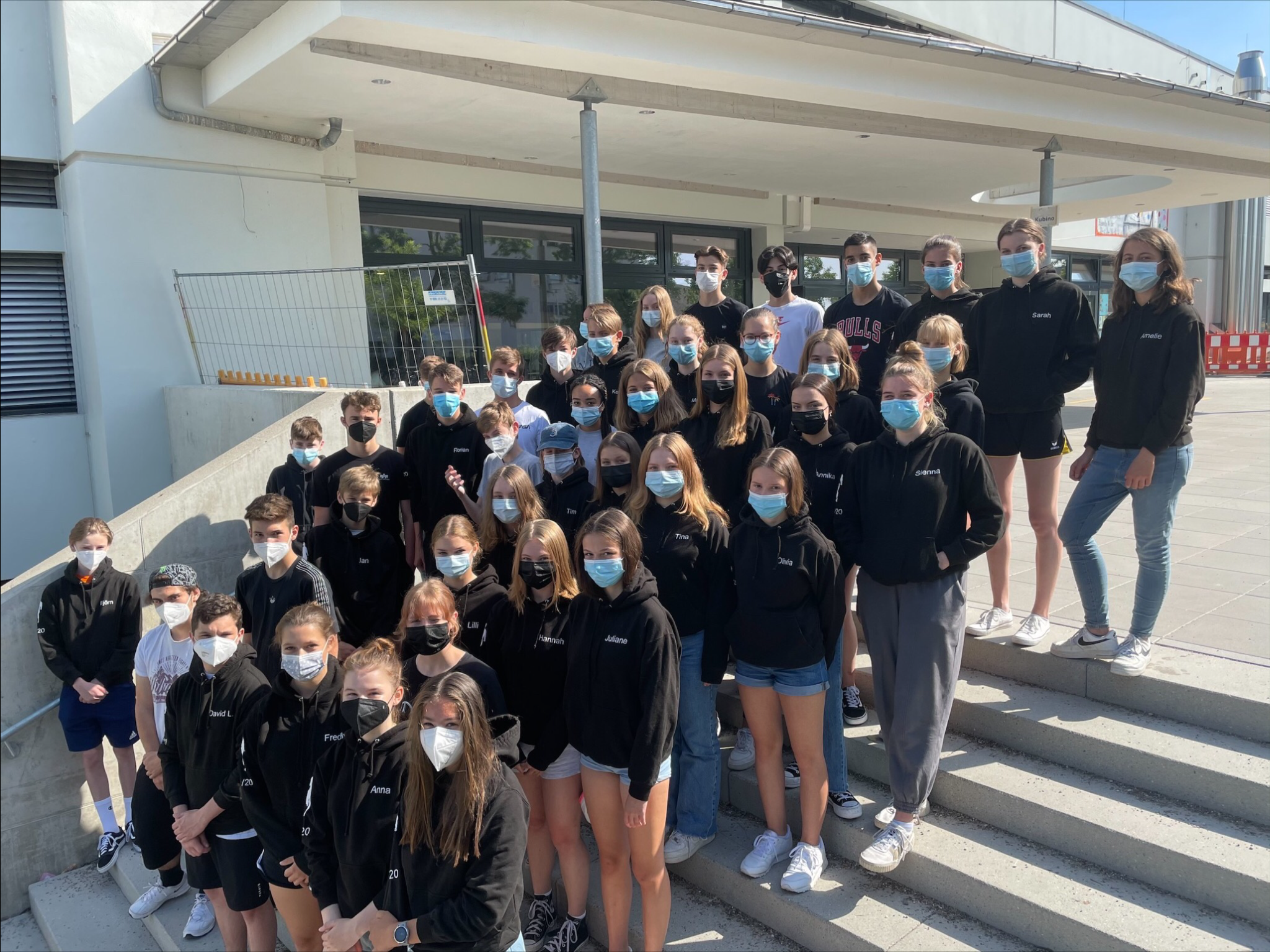 Wer sind WIR?
Wir sind das Sportprofil Klasse 9!
Was ist Held für die Welt?
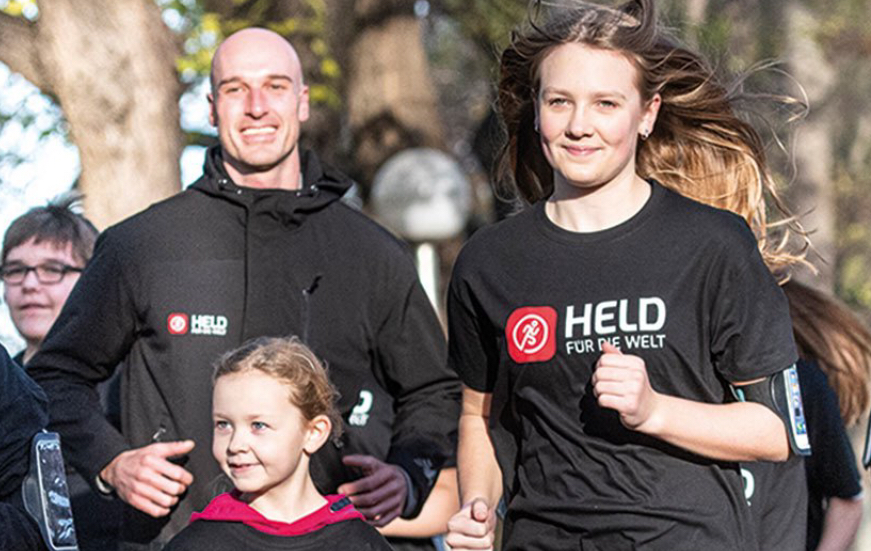 Sponsorenlauf
Dieses Jahr findet die 1. Deutsche Meisterschaft im Sponsorenlauf statt.
Die Spenden gehen nach Indien, für Bildungs- und Ernährungsprojekte für Kinder.
So macht man mit!
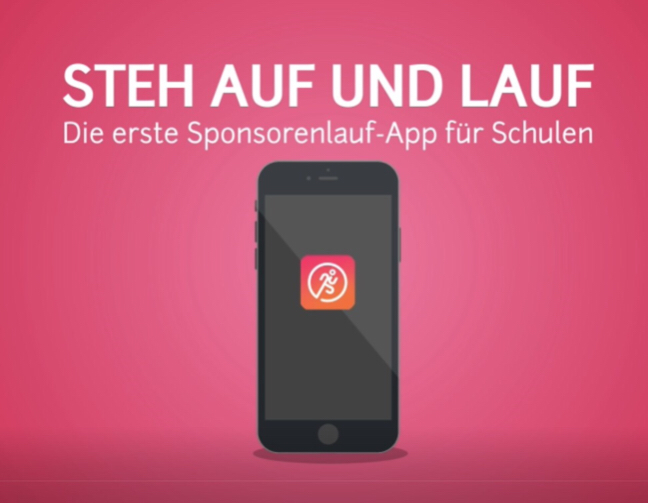 Man muss die "Held für die Welt" App auf das Smartphone über den Appstore herunterladen.
Als nächstes muss man in der App den QR-Code der Schule scannen, dieser wird beim Getränkeautomaten hängen, oder hier auf der Folie.
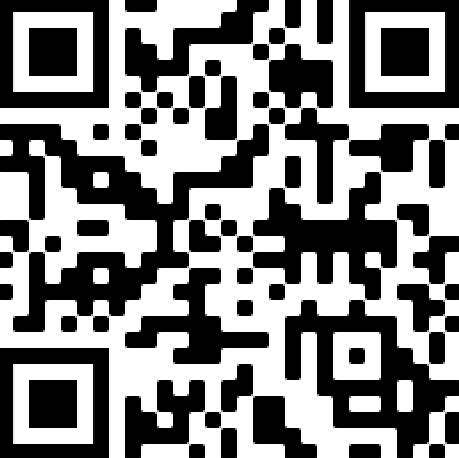 Wie bekommt man Sponsoren?
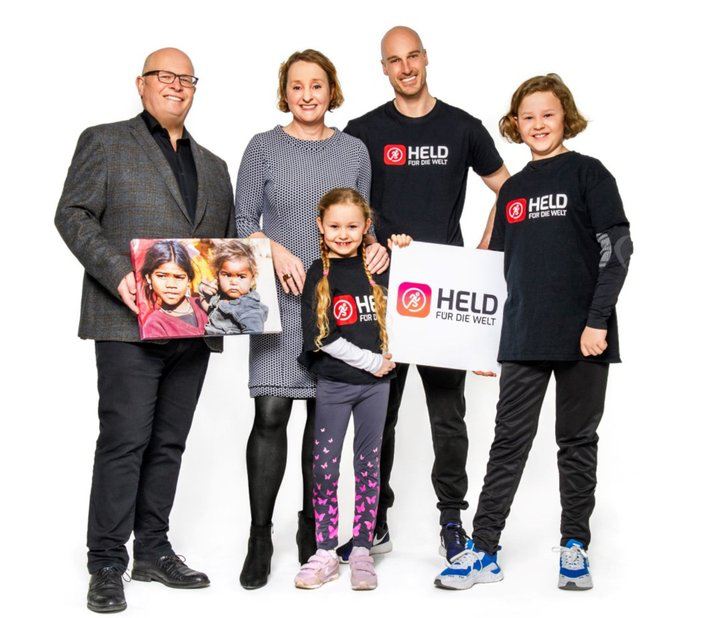 Für die Sponsoren muss man selbst sorgen.
z.B. Eltern, Freunde, Verwandte.
Wir versuchen Sponsoren zur Verfügung zu stellen, falls man keine findet.
Ablauf
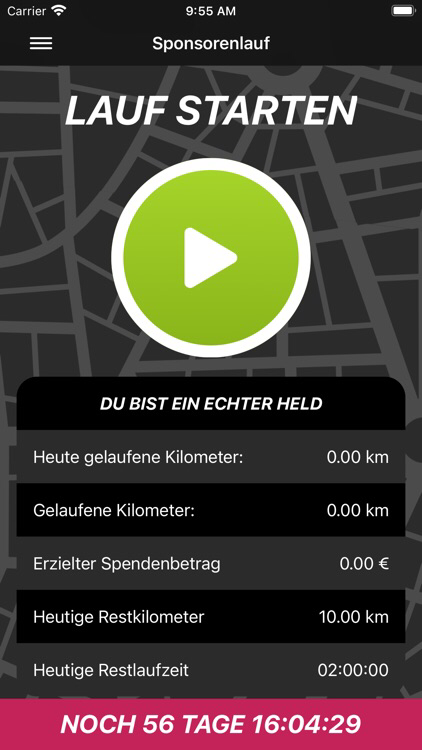 Ab dem 13.07.2021 geht es los !
Dazu muss man nur die App öffnen und loslaufen
Der Lauf geht bis zum 27.07.2021